Definitions
Key definitions about safeguarding children
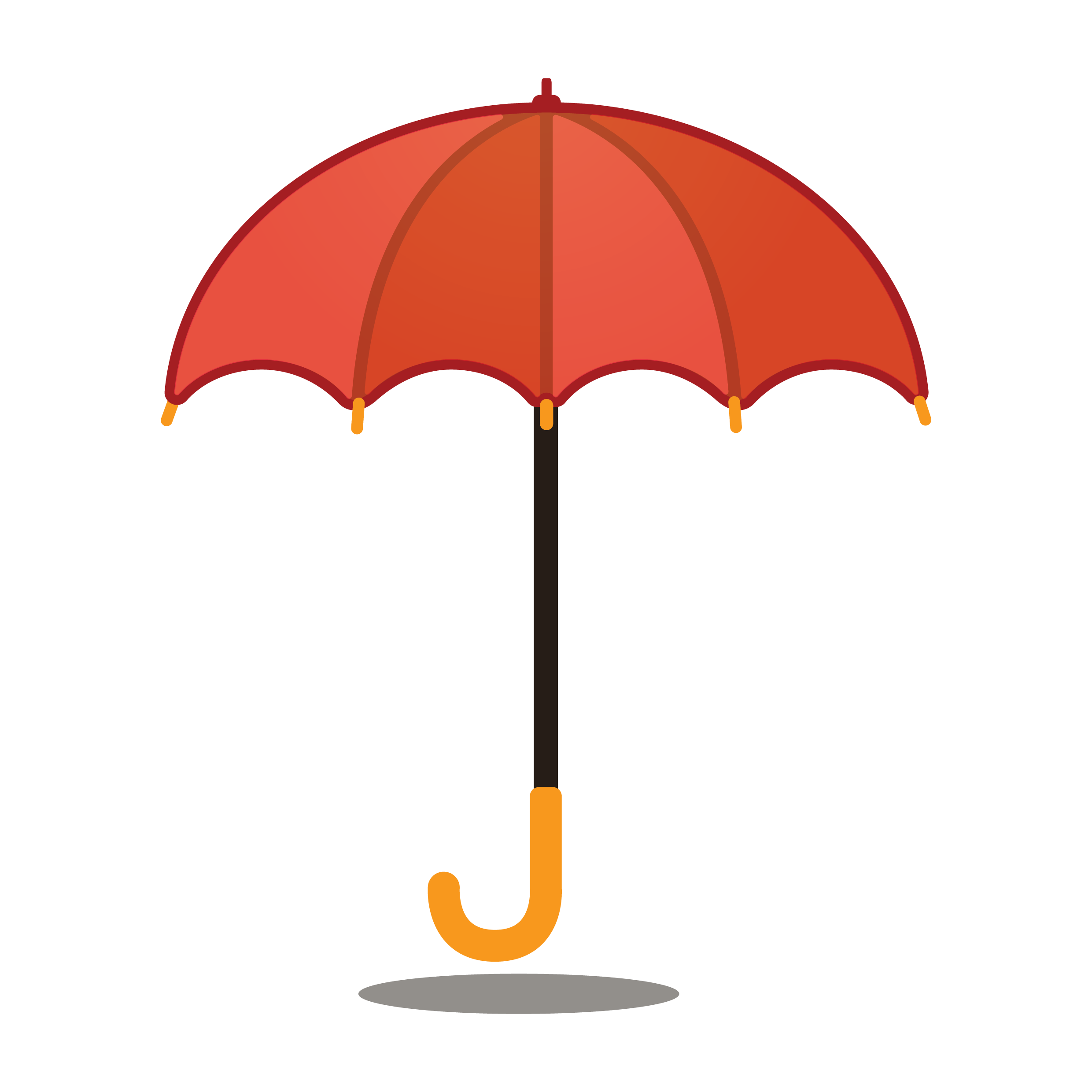 ‘Safeguarding’
Taking action to promote the welfare of children and protect them from harm
protecting children from abuse and 
harm
preventing harm to children’s health or development
taking action to support children and young people to have the best outcomes
ensuring children grow up with safe and effective care
Child protection
Part of safeguarding and promoting welfare
Focuses on protecting children identified as suffering or likely to suffer significant harm 
This includes child protection procedures which describe how to respond to concerns about a child
Child
The Social Services and Well-being (Wales) Act 2014 and accompanying guidance define a “child” as a person who is aged under 18
Child at risk
A child who:
is experiencing or is at risk of experiencing abuse, neglect or other kinds of harm 
and
has care and support needs (whether or not the local authority is meeting those needs)
Harm
Abuse – sexual, emotional, physical, financial and neglect 
Harming health – physical or mental (including seeing or hearing another person suffer abuse)
Harming development – physical, intellectual, emotional, social or behavioural (including seeing or hearing another person suffer abuse)
Significant harm
You determine significant harm by comparing the child’s health or development with that which you could reasonably expect of a similar child
Types of harm
Abuse
Physical, sexual, emotional or financial abuse 
Includes abuse in any setting, including a private home, an institution or any other place
Includes any harm to the child's health or development through witnessing another person being abused
Abuse
Abuse and neglect may be a specific incident or ongoing or repeated abuse and neglect 
The harm may be caused by a single issue or an accumulation of family circumstances and events
The task is to identify how identified risks come together and impact on the parents’ ability, and the health and well-being of the child
Physical abuse
Physical abuse means deliberately hurting a child or young person
Fabricating or inducing illness 
When a carer actively promotes a child’s sickness by exaggerating it, not treating real problems, fabricating (lying) or falsifying signs, and/or deliberately making them ill
Sexual abuse
Forcing or persuading a child to take part in sexual activities, whether or not the child is aware of what is happening 

Two categories of sexual abuse:
Contactinvolves touching, where an abuser makes physical contact with a child, including penetration
Non-contact
non-touching activities, such as grooming, exploitation, persuading children to perform sexual acts over the internet and flashing
Child neglect
Child neglect is when the parent or main caregiver doesn’t perform parenting tasks to meet the developmental needs of the child 
Neglect can occur despite the parent/carer having reasonable resources to complete the parenting tasks to a good enough standard 
Note: If a practitioner suspects neglect, they do not need to satisfy both points – ie, do not need to know if the resources are/aren’t available – they should make a report regardless
Neglectful parenting
Nutritional neglect
not paying attention to the diet for the child who may become obese or “fail to thrive” (not meeting developmental milestones)
Medical neglect
not seeking and providing appropriate medical, dental and eye care
Educational neglect
not providing an environment for child to achieve their potential
Supervisory neglect  
not providing guidance and supervision that ensures the child is safe and protected from harm
Neglectful parenting
Physical neglect
not providing physical care appropriate to the child’s age and development,and/or a safe physical environment that meets their health and development needs
Identity neglect 
not recognising or addressing the child or young person’s needs in terms of culture, religion, gender and sexuality
Emotional abuse / neglect
Emotional abuse 
The ongoing emotional abuse of a child (sometimes called psychological abuse), including deliberately trying to scare or humiliate a child, or isolating or ignoring them
Emotional neglect 
It also includes not saying anything kind, expressing positive feelings or congratulating a child on successes, not showing any emotions in interactions with a child
Financial abuse
Includes: 
stealing money/personal property 
defrauding the child
not meeting their care and support needs which are provided through allowances/grants
putting the child under pressure because of money or other personal property
Domestic abuse
“incident or pattern of incidents of controlling, coercive or threatening behaviour, violence or abuse between those aged 16 or over who are or have been intimate partners or family members regardless of gender or sexuality”
Practitioners might meet a parent or child where they think domestic abuse is present. If you discuss the case with a manager and/or safeguarding lead and you don't think it is a child at risk case, you should still offer support
Peer relationship abuse
A pattern of actual or threatened acts of physical, sexual, and / or emotional abuse, by an adolescent (between the ages of 13 and 16) against a current or former partner 

Practitioners should treat perpetrator and victim as children who may have care and support needs, and professionals should bear in mind that a child may be both a perpetrator and a victim of violence
Child criminal exploitation (CCE)
Involving children in criminal activities including moving drugs or money for the profit of an individual, group or an organised criminal gang 
Involves an element of exchange and is exploitation even if the activity appears consensual
Can involve force and/or enticement and is often accompanied by violence or threats of violence.
Typically has power imbalance in favour of those who are exploiting the child
Honour-based abuse
Abuse and/or violence committed by people for behaviours which are against the family’s or community’s expectations, such as:
refusing to marry, adultery, divorce
being LGBT+
being a victim of rape or sexual assault
wearing makeup, dressing “inappropriately”
wanting a career
Online abuse
Any type of abuse through technology, such as computers, tablets, mobile phones, consoles and other electronic devices
Grooming
Cyberbullying/Abusive online behaviour between children
Sexting and sexual harassment 
Online pornography
Sexual abuse online
Online radicalisation
Child trafficking
Includes three elements:
involves a child
movement from one place to another
for the purpose of exploitation
Any child who has been recruited, transported, transferred, harboured or received for the purpose of exploitation must be considered a victim of trafficking and/or modern slavery, whether or not they have been forced or deceived
Child sexual exploitation (CSE)
Includes three elements:
involves a child
is a form of sexual abuse 
involves some form of exchange
The involvement of exchange is what makes CSE distinct from other forms of child sexual abuse
Grooming, coercion and control are often employed by perpetrators and facilitators of CSE as ways to get children into a position to be abused and/or to ensure that children engage in sexual acts